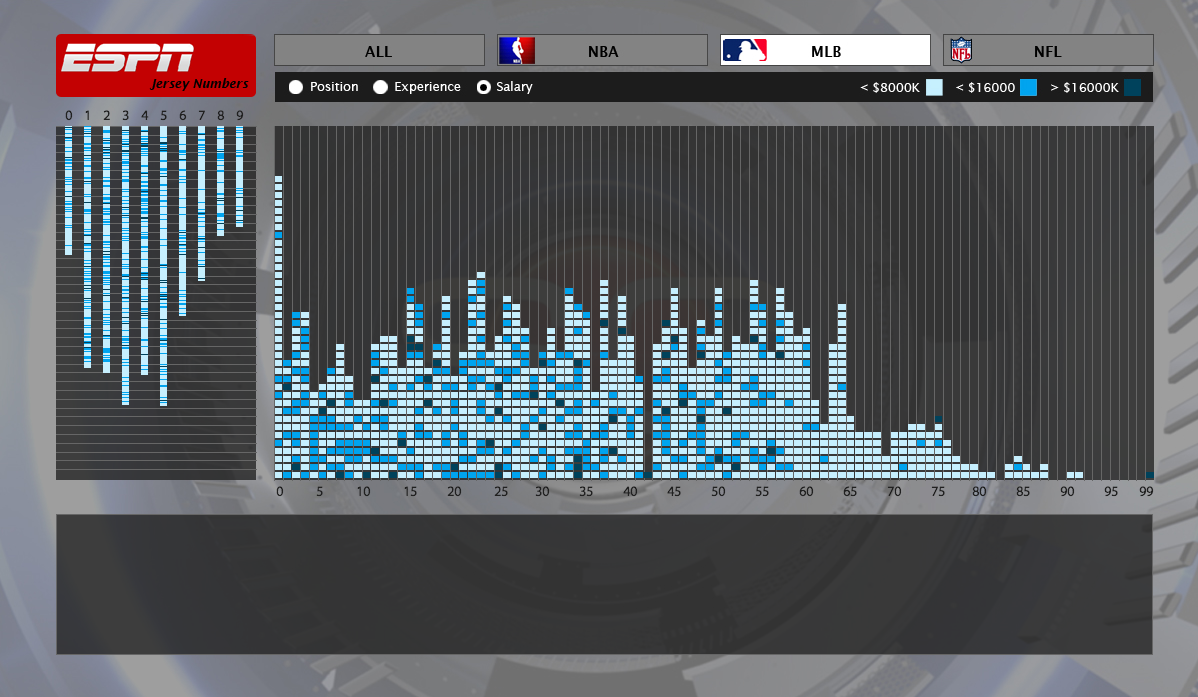 ESPN Jersey Numbers
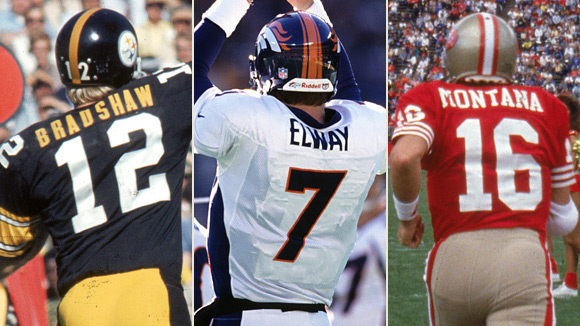 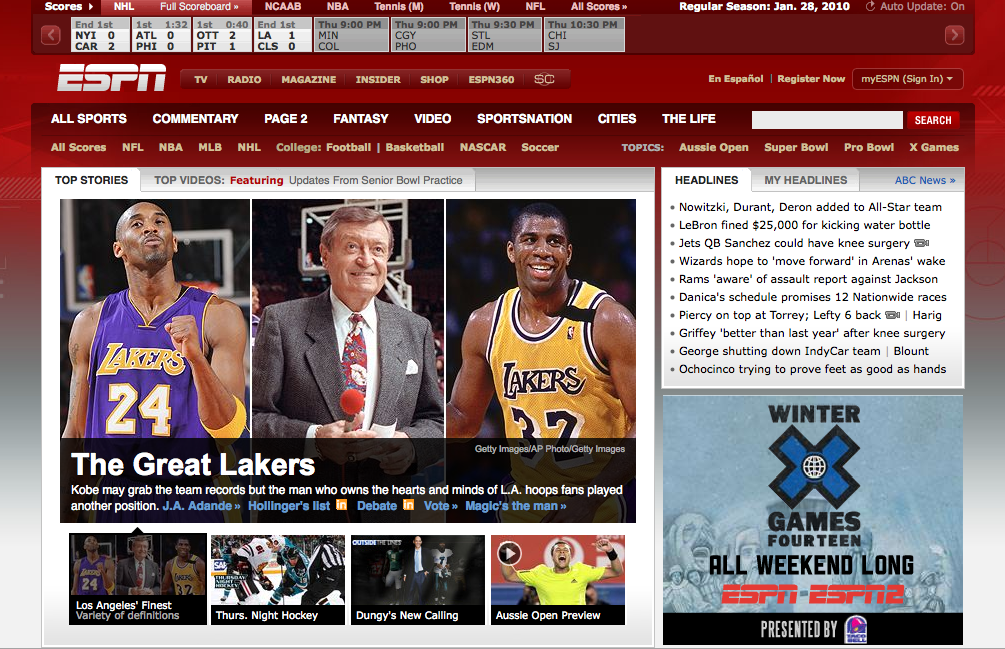 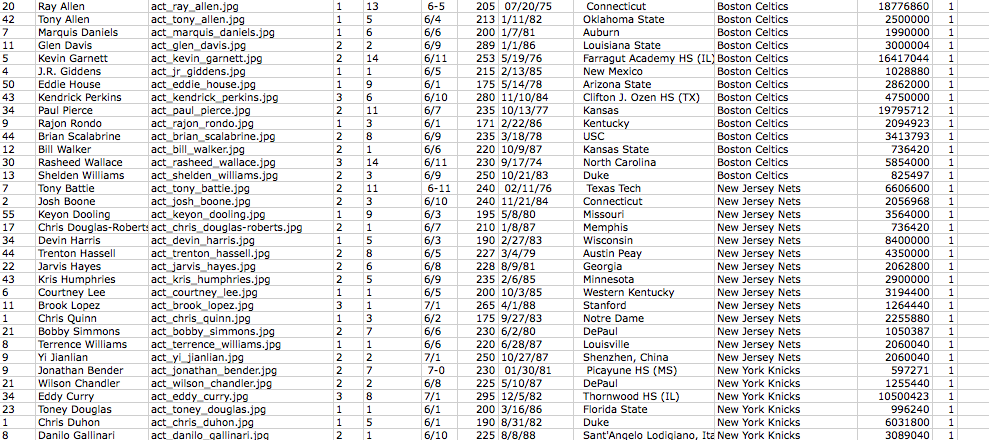 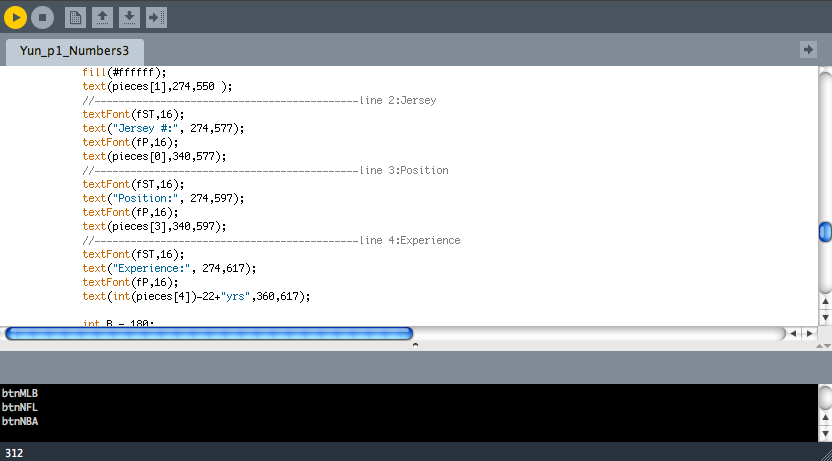 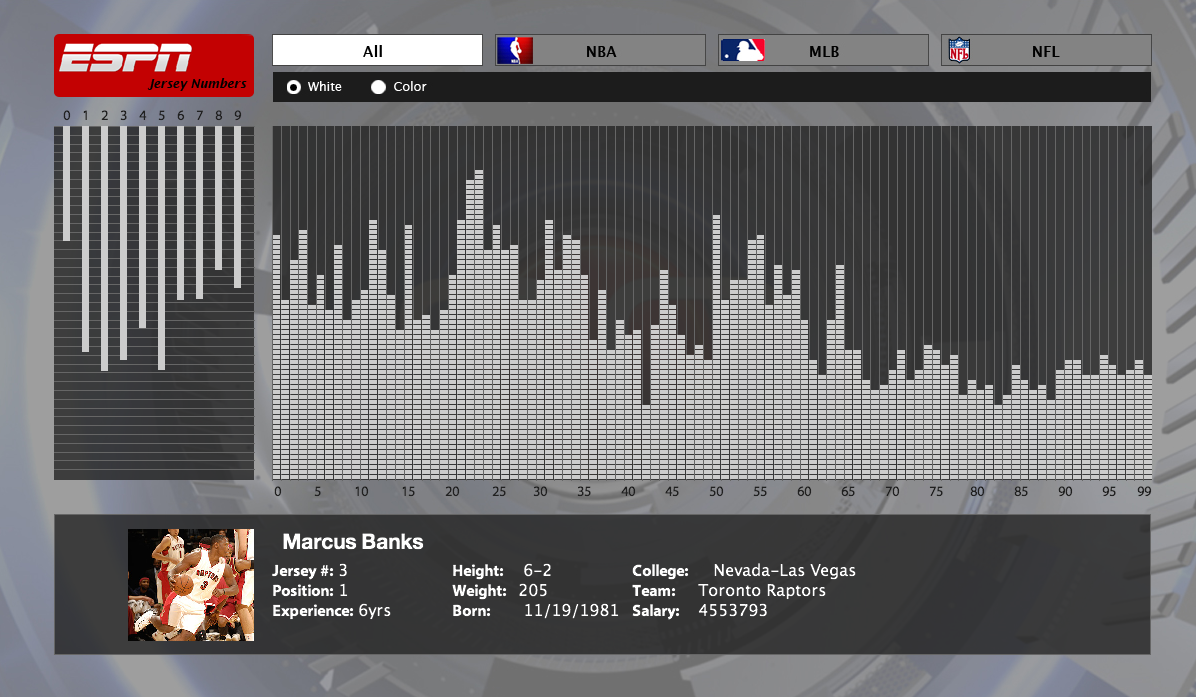 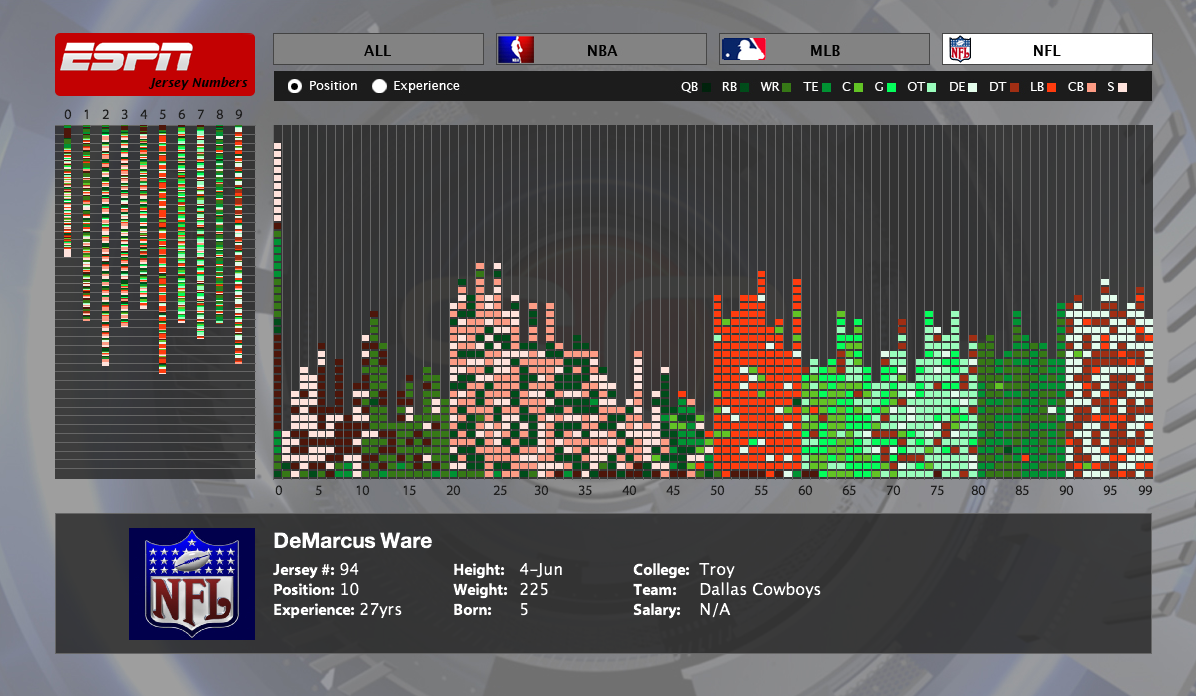 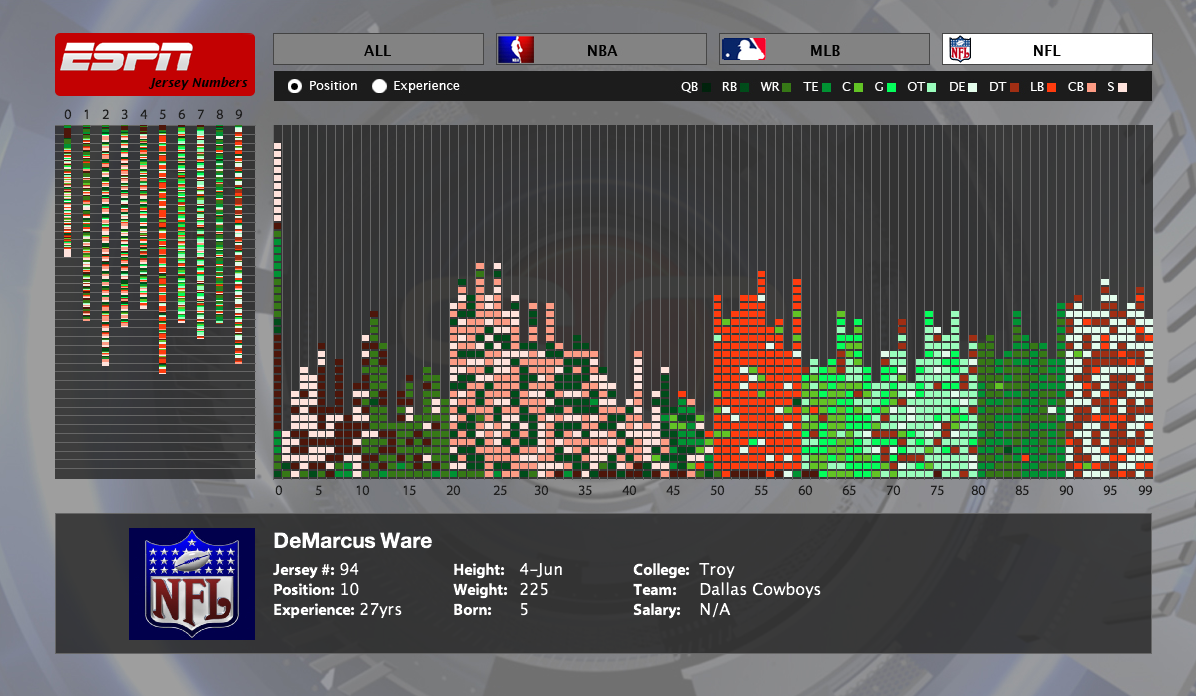 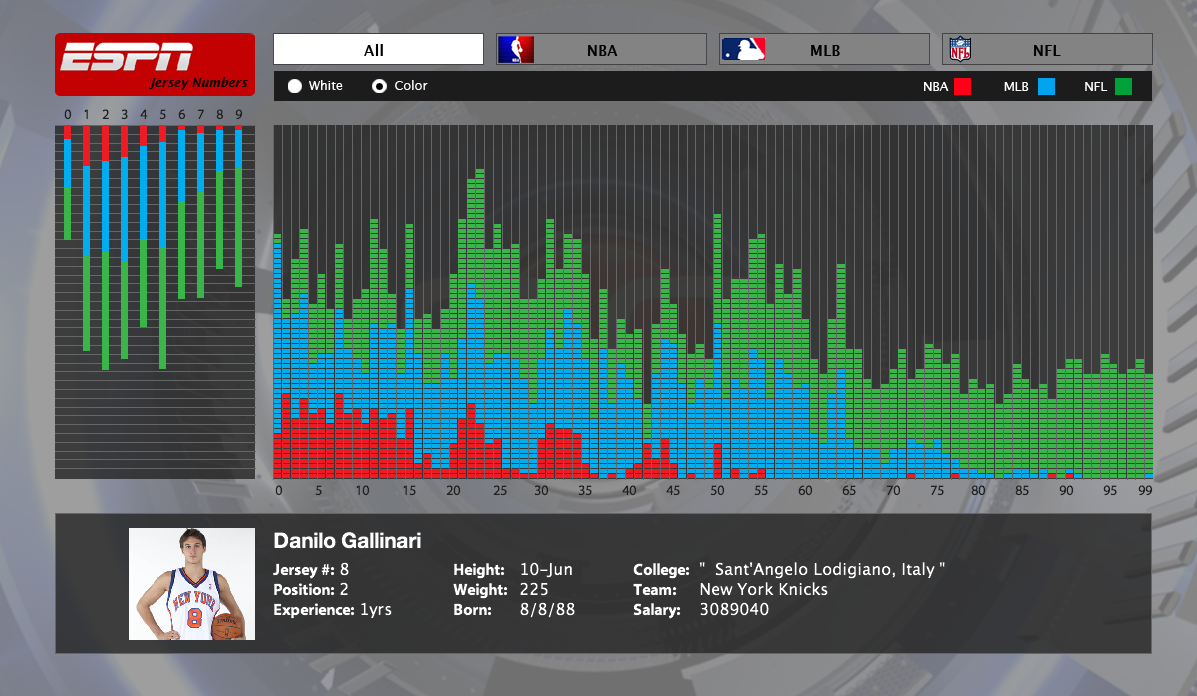 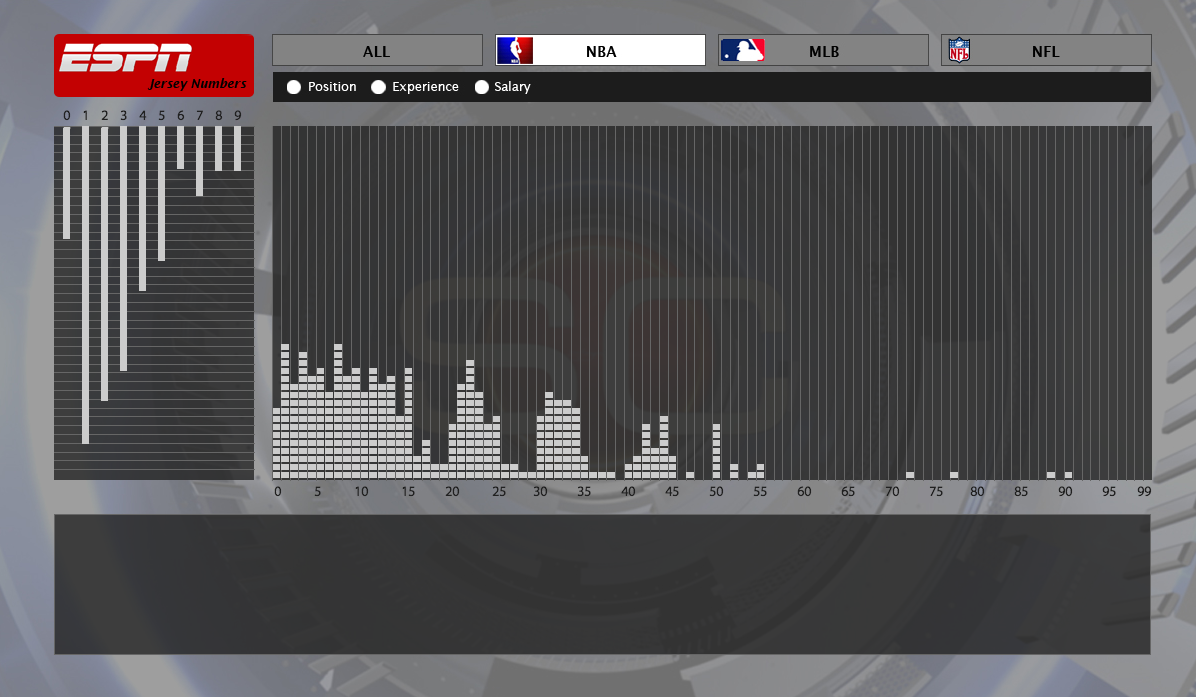 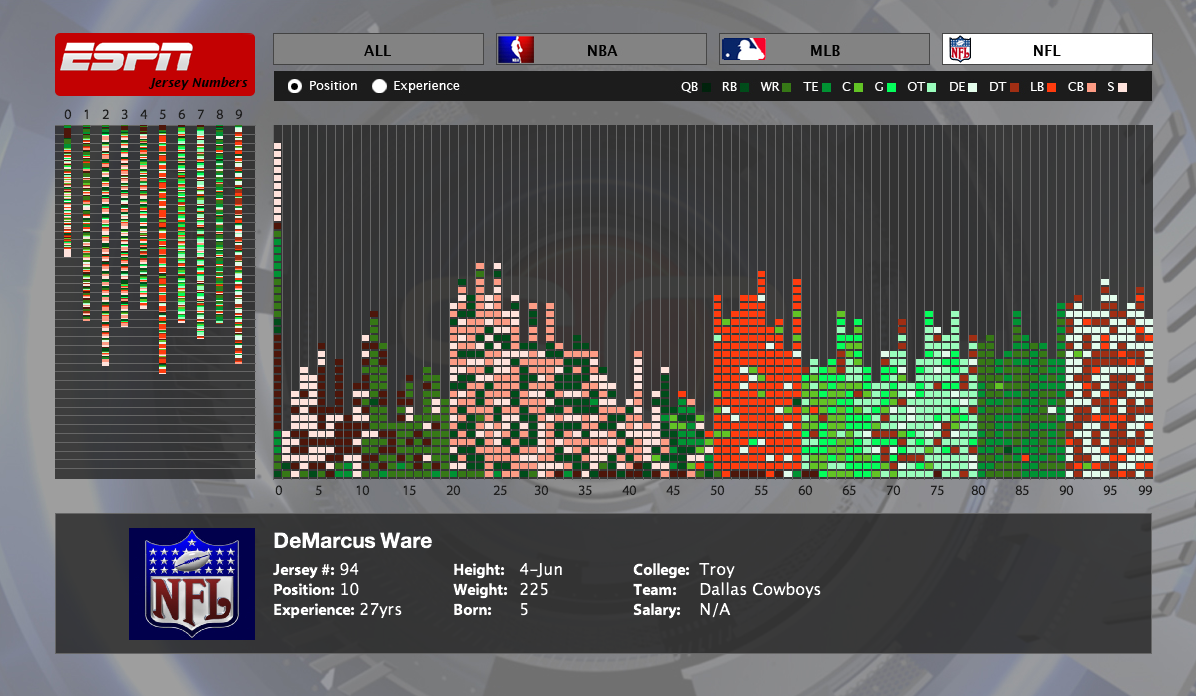 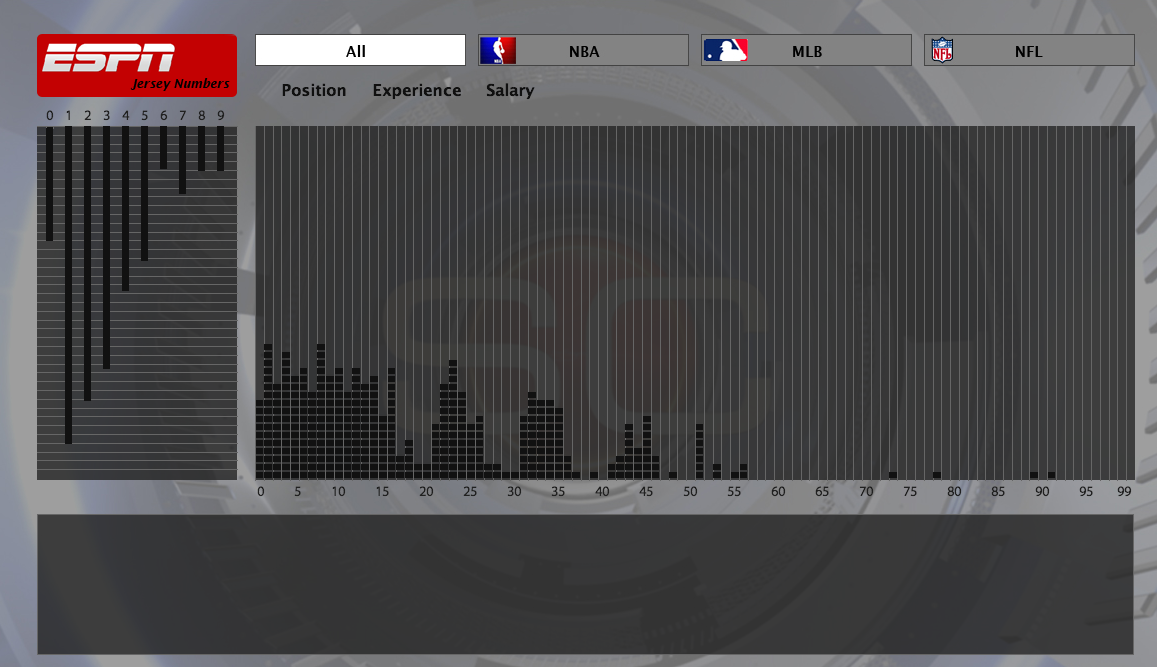 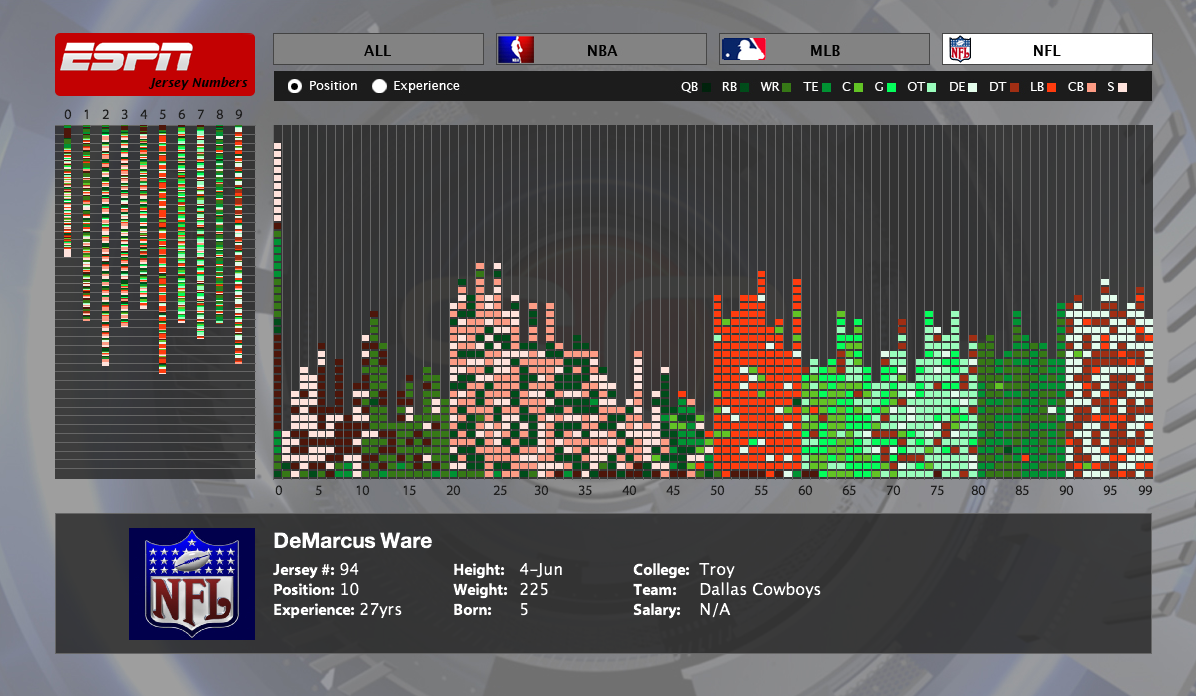 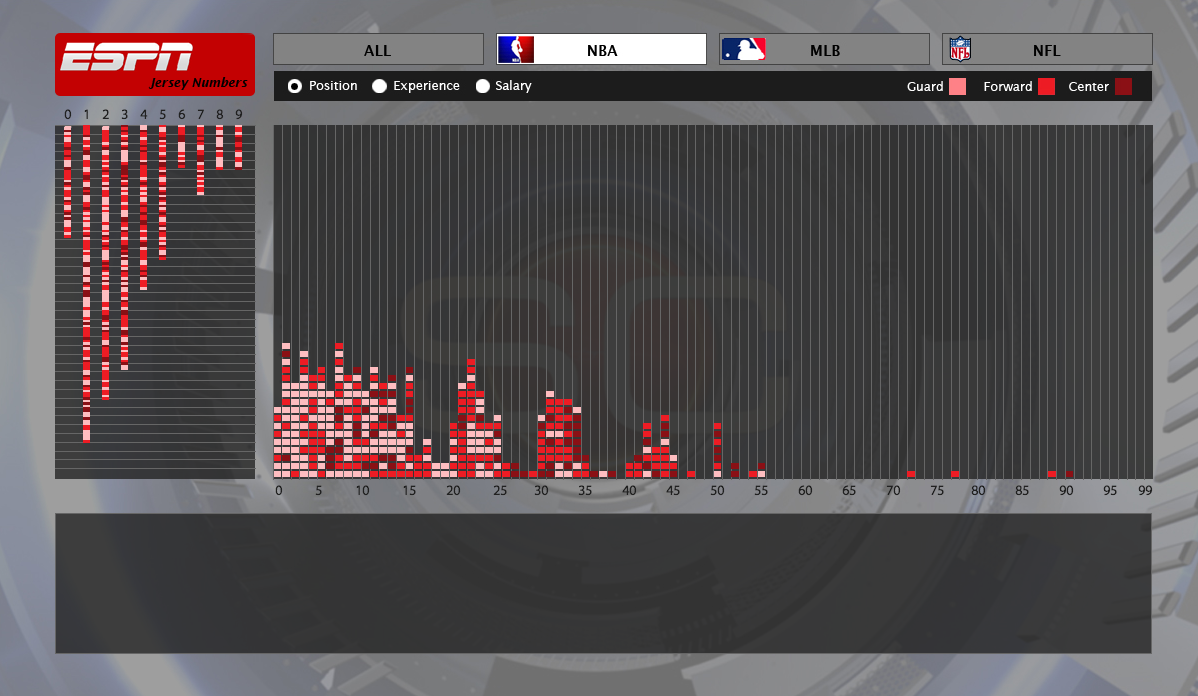 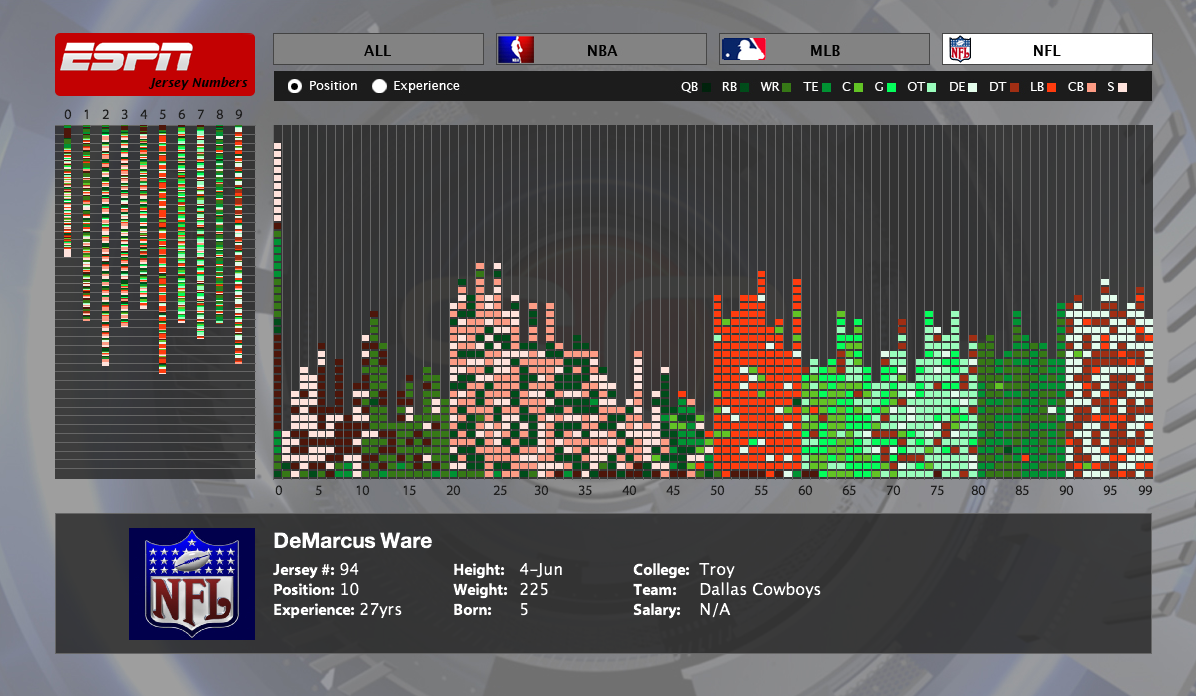 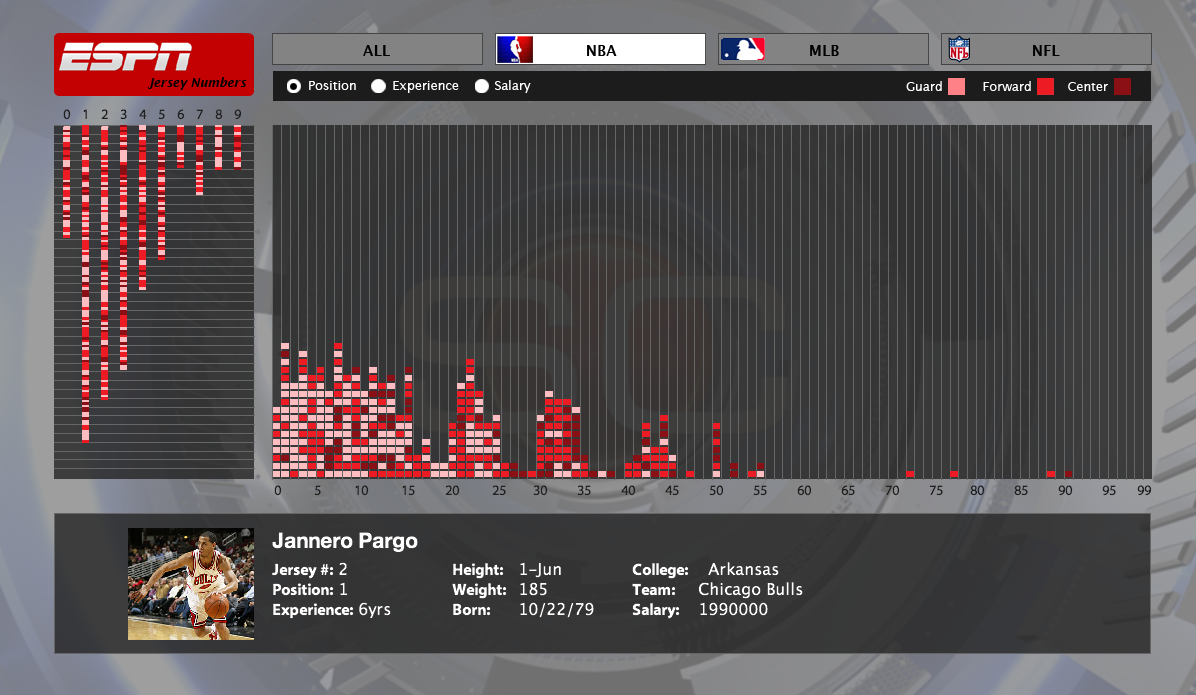 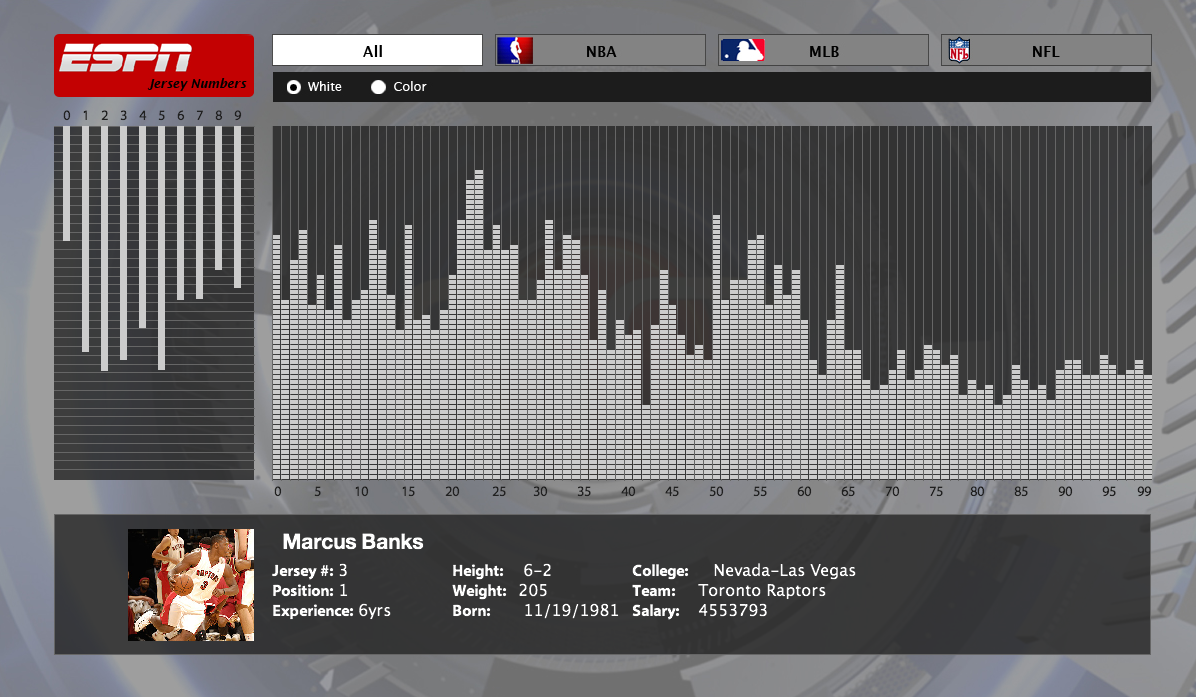 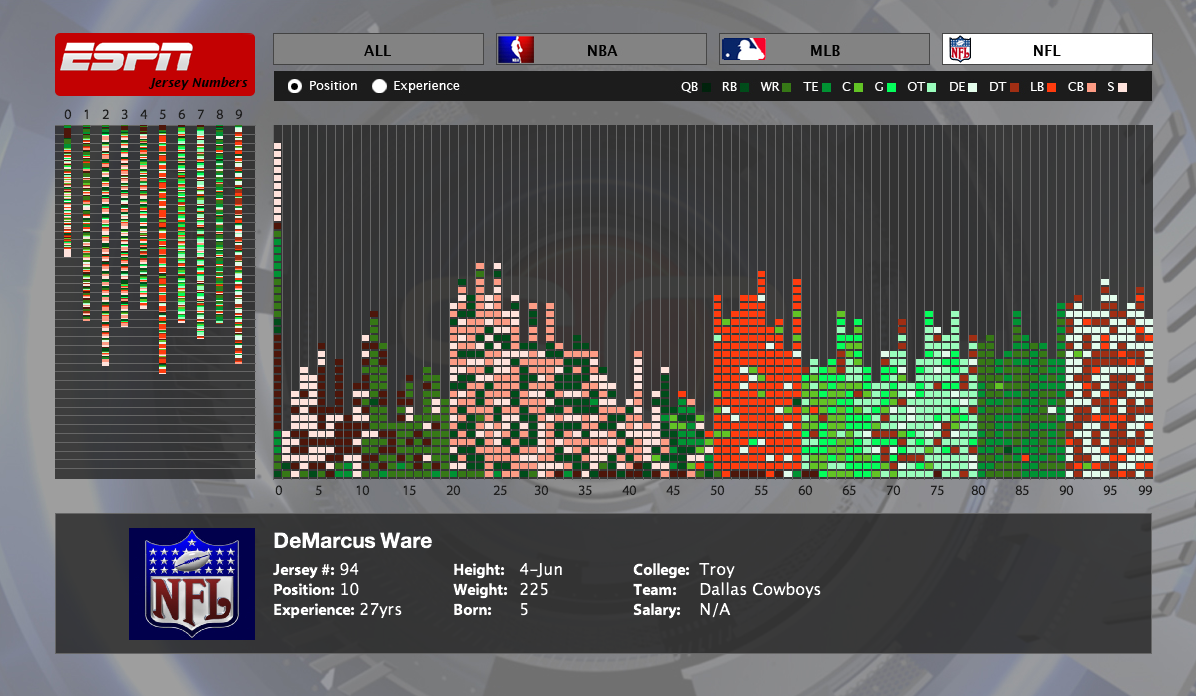 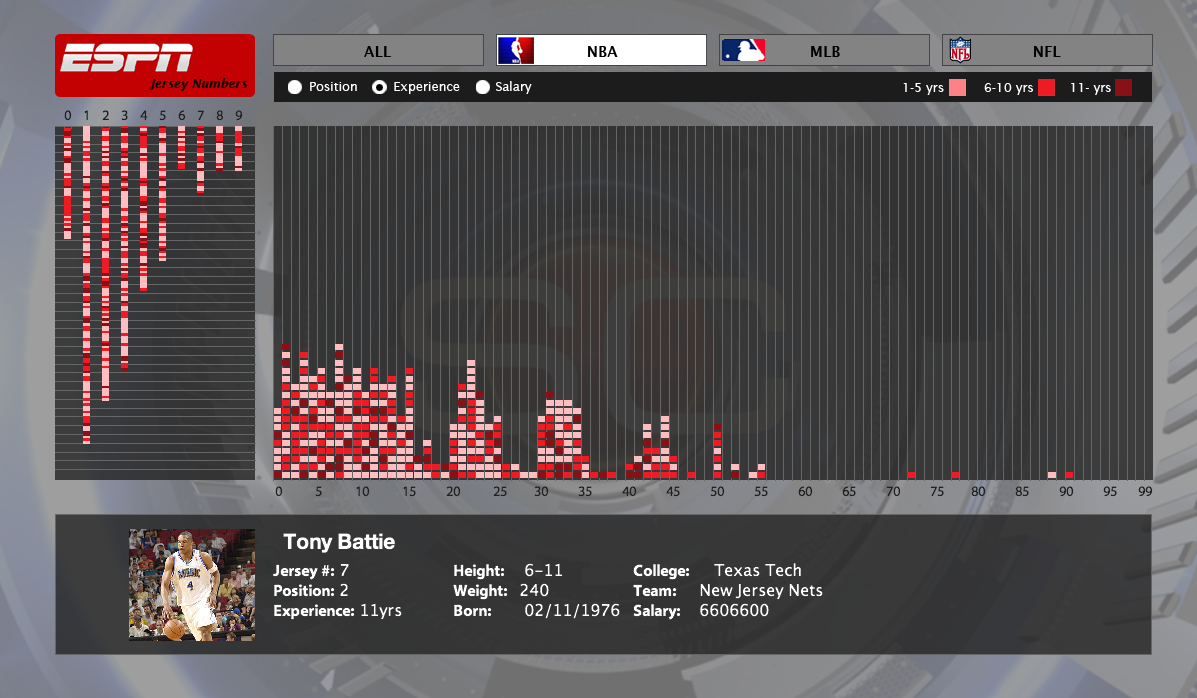 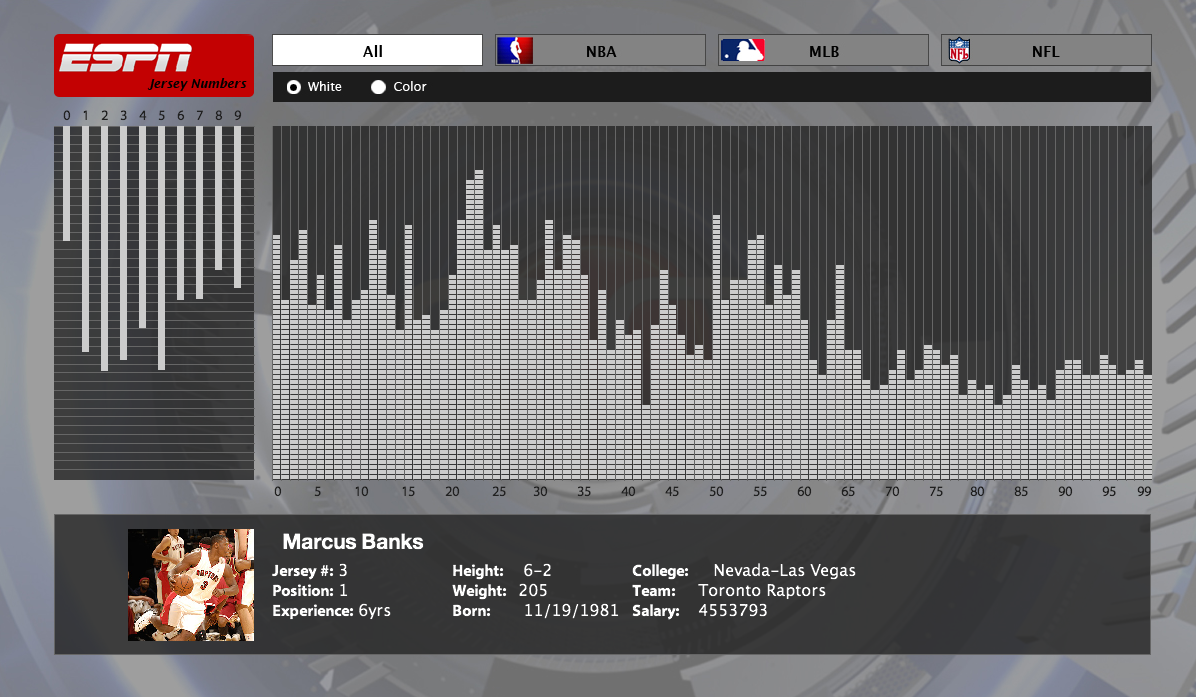 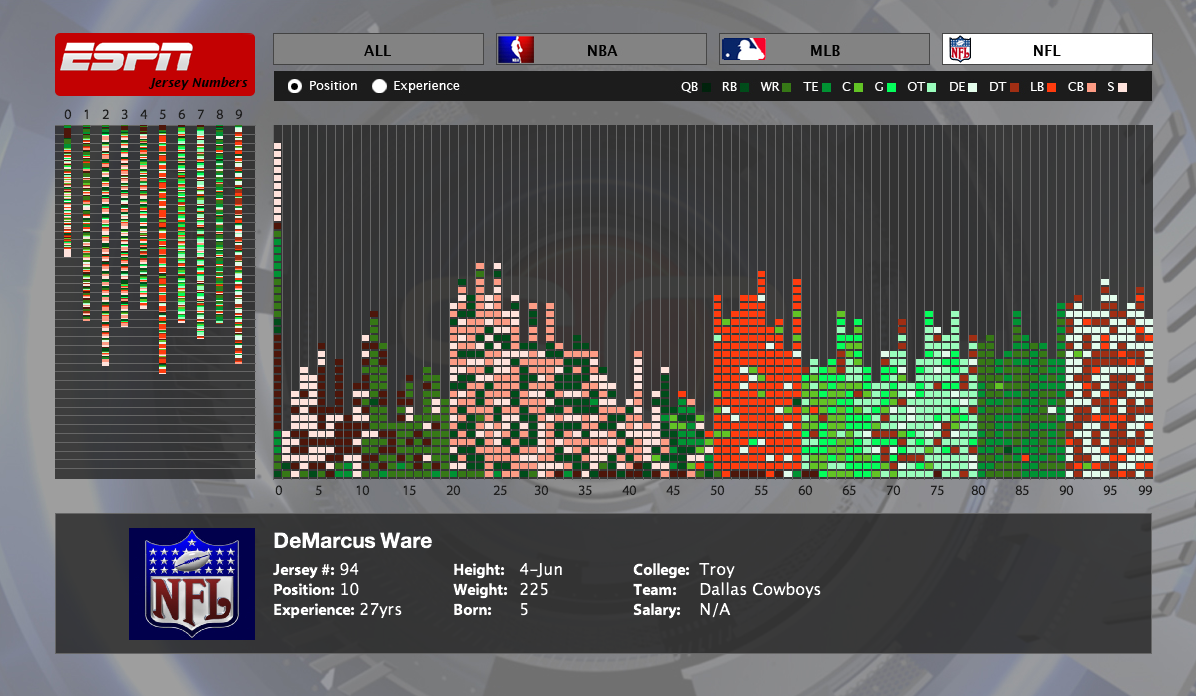 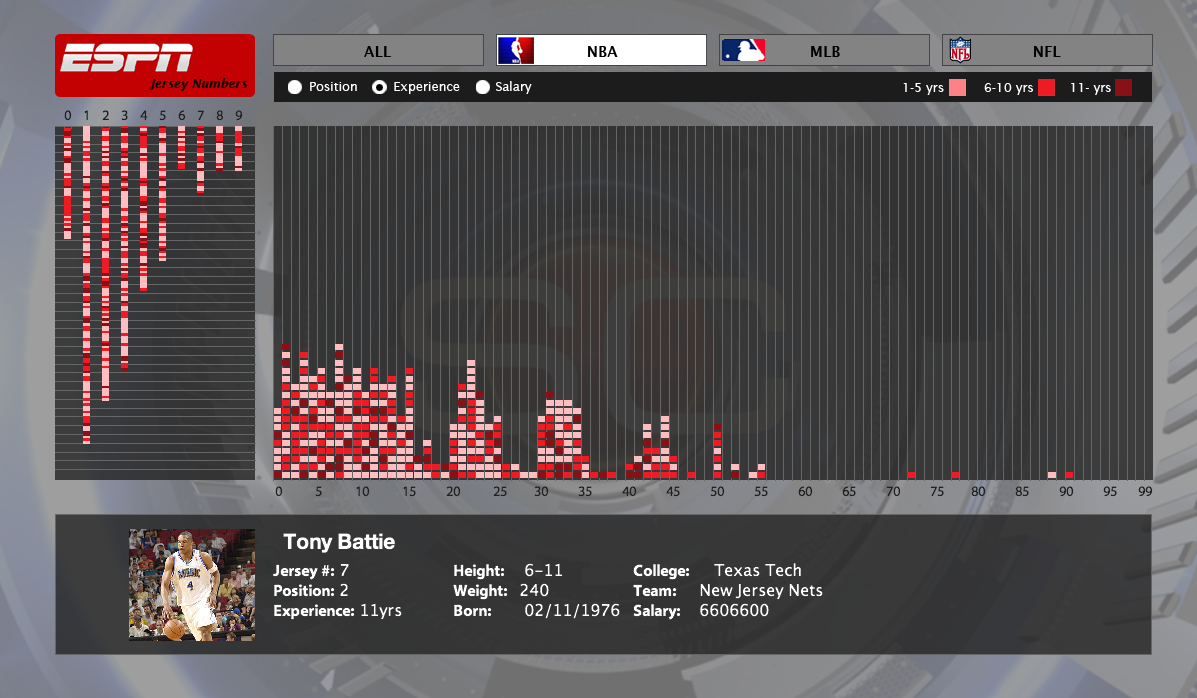 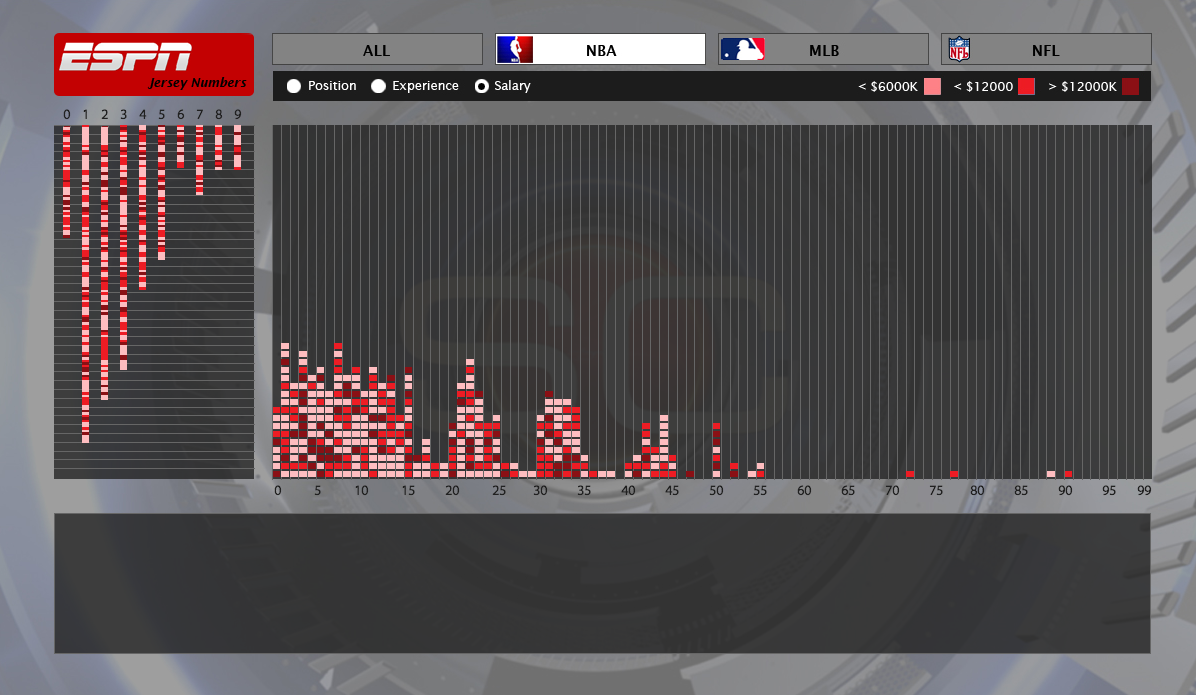 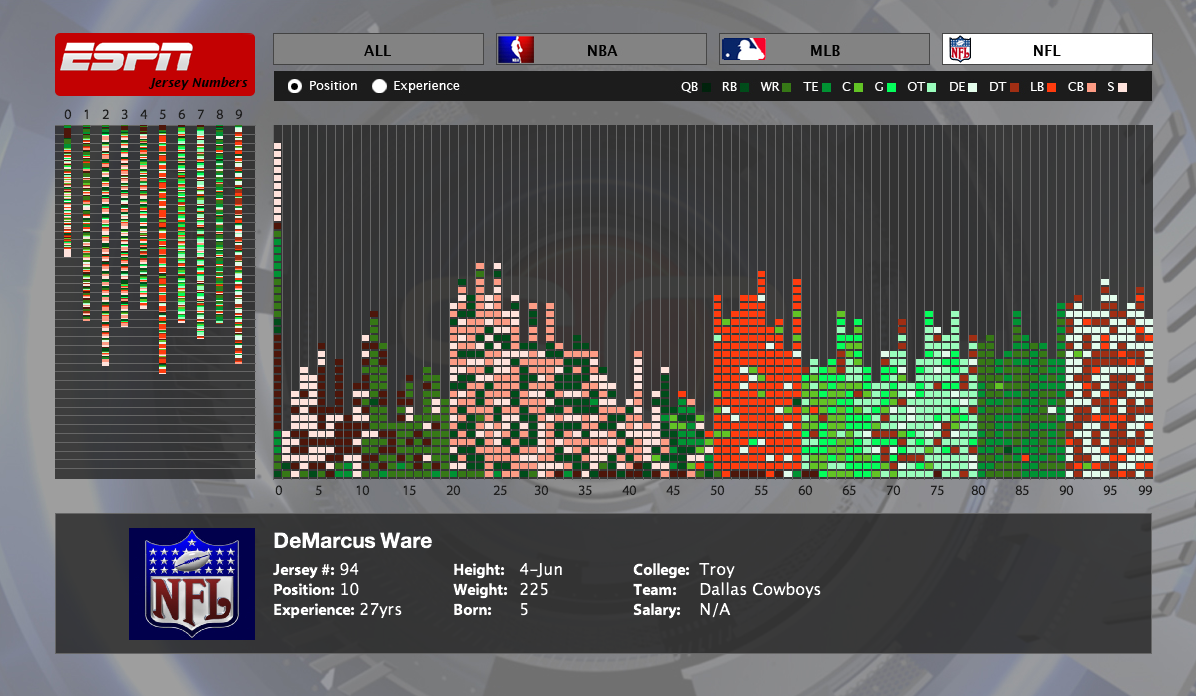 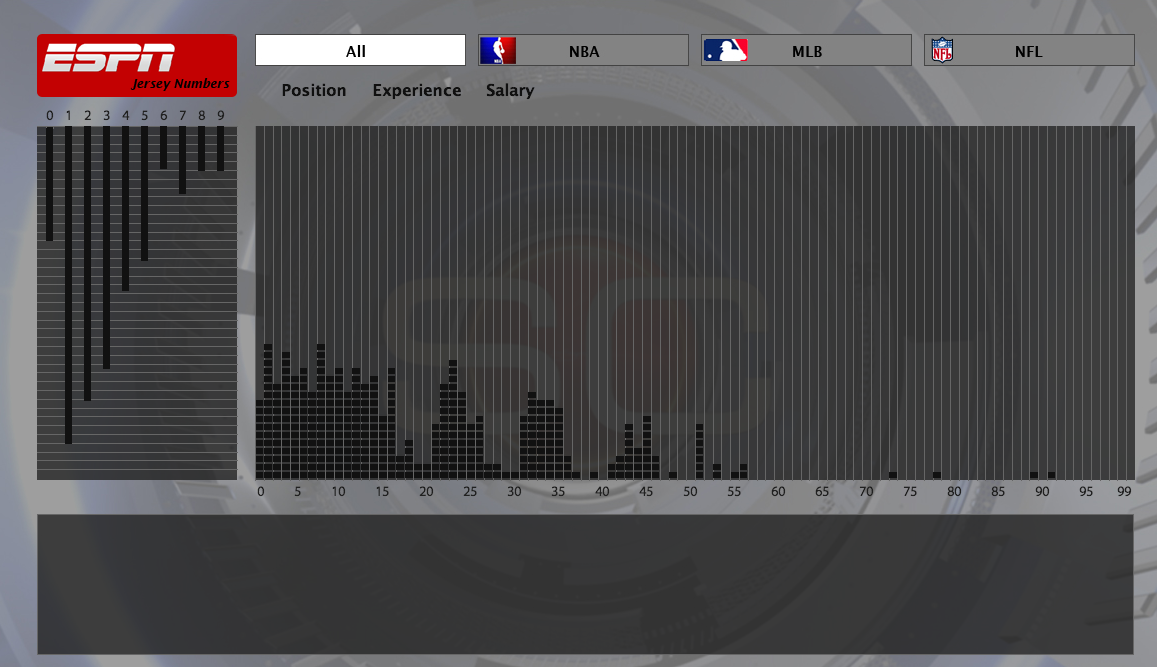 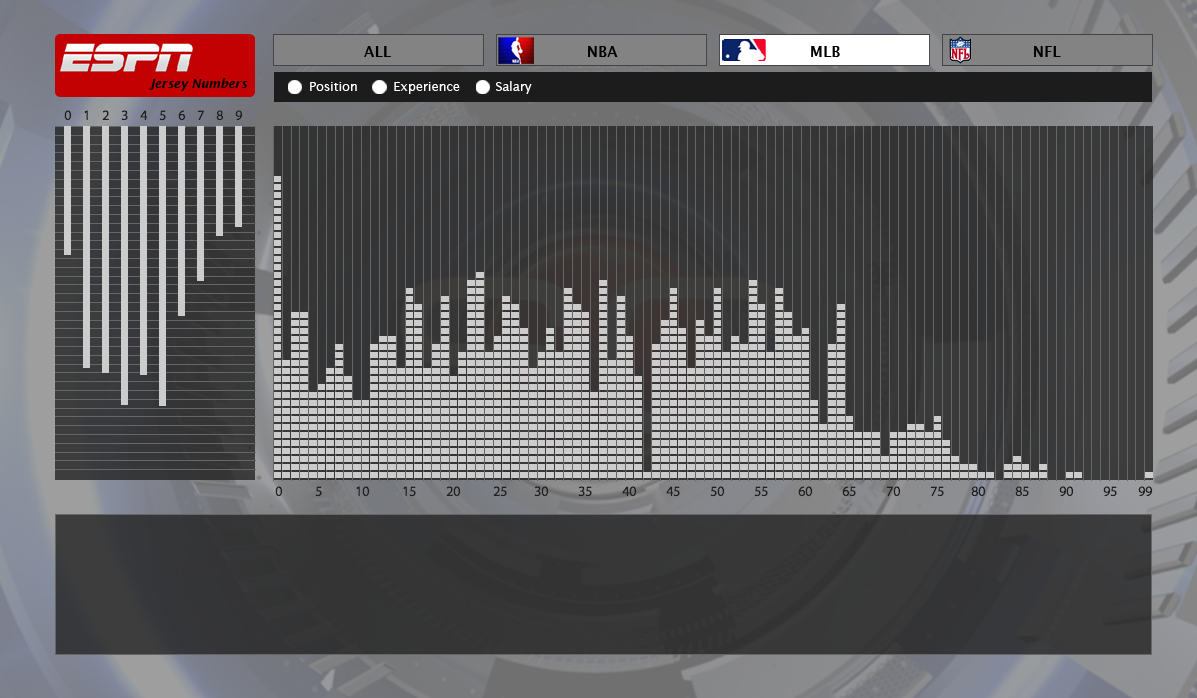 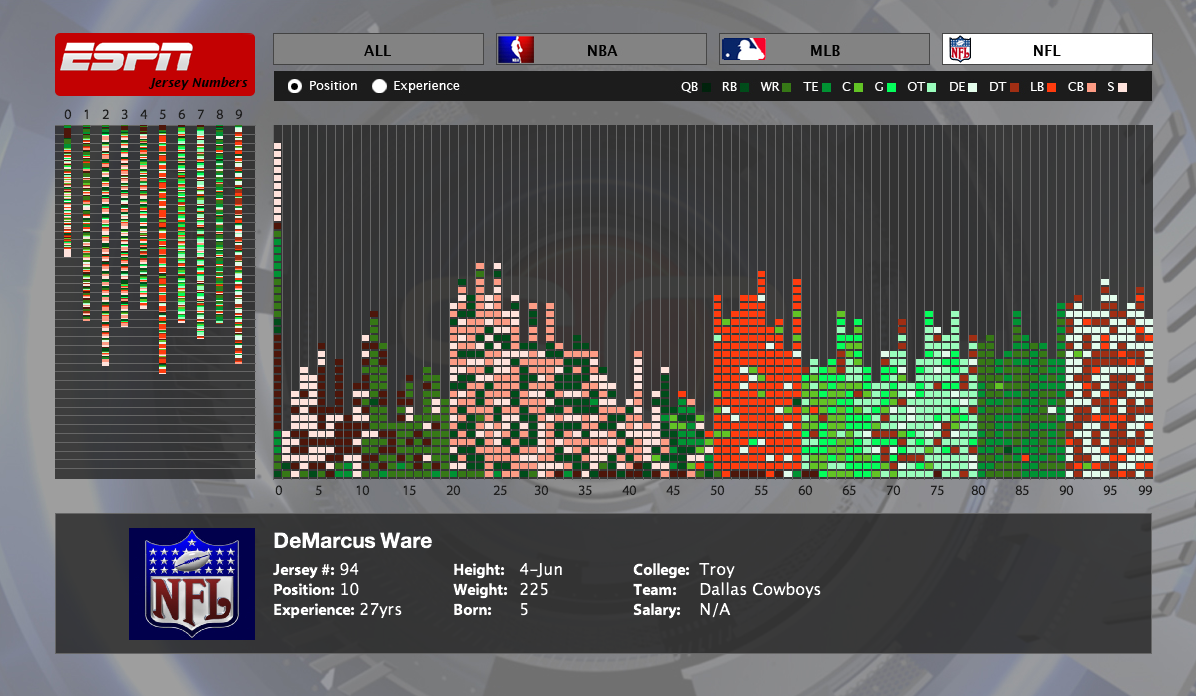 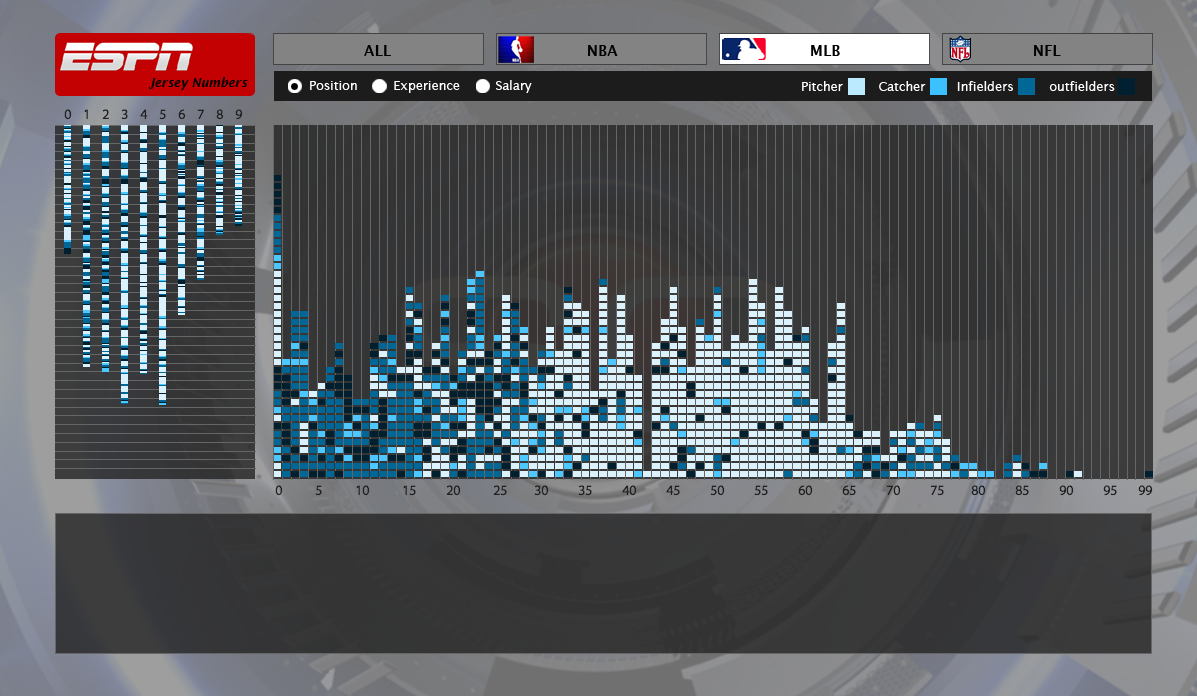 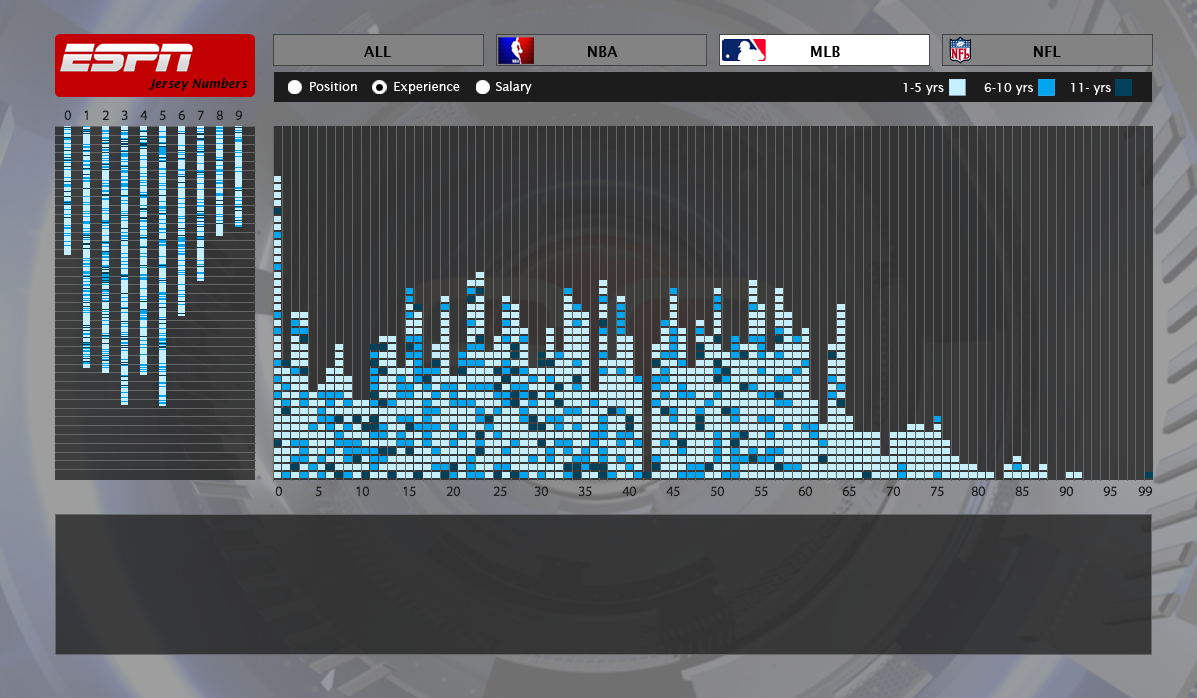 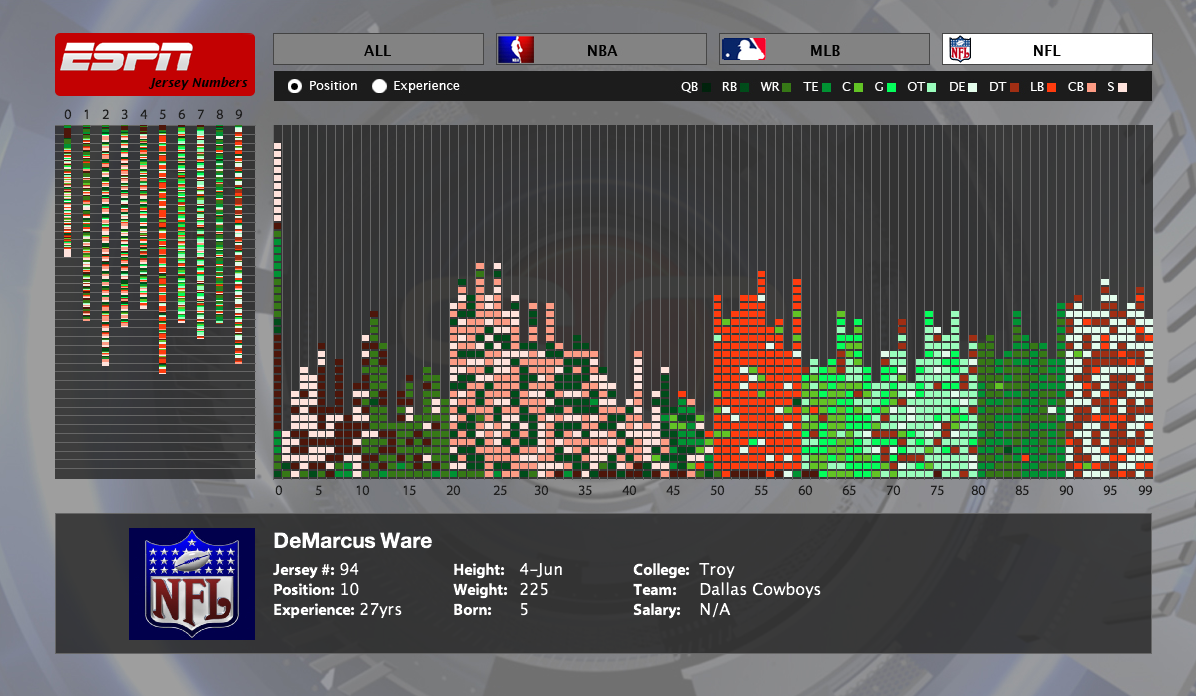 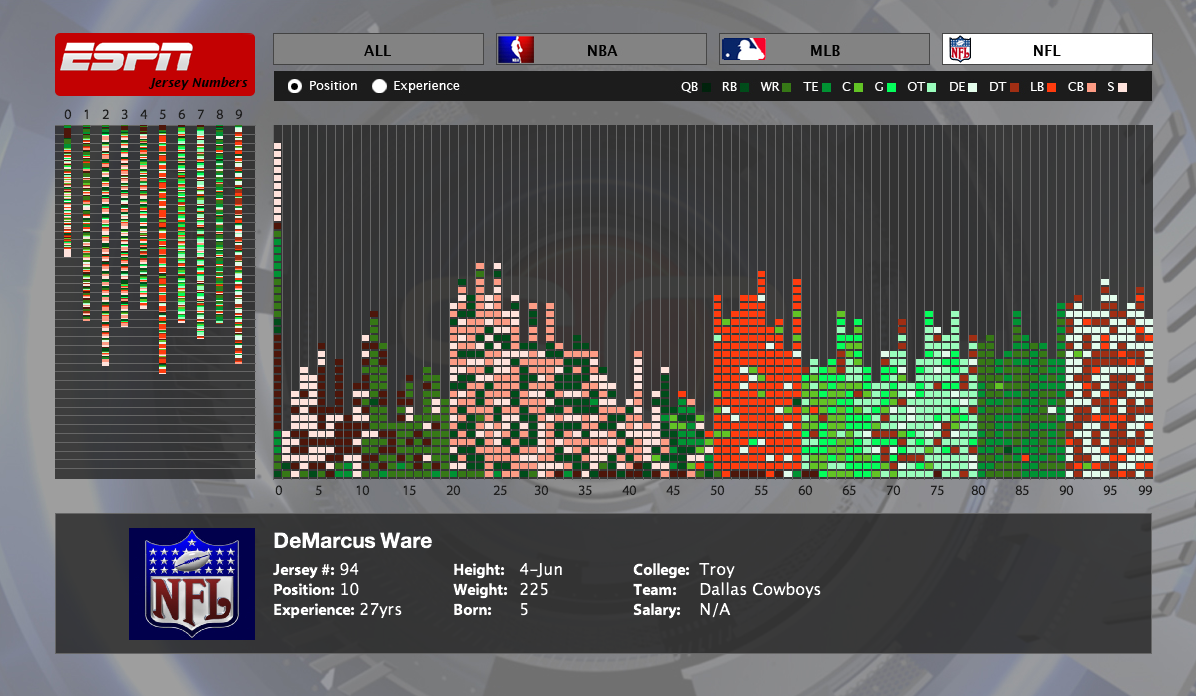 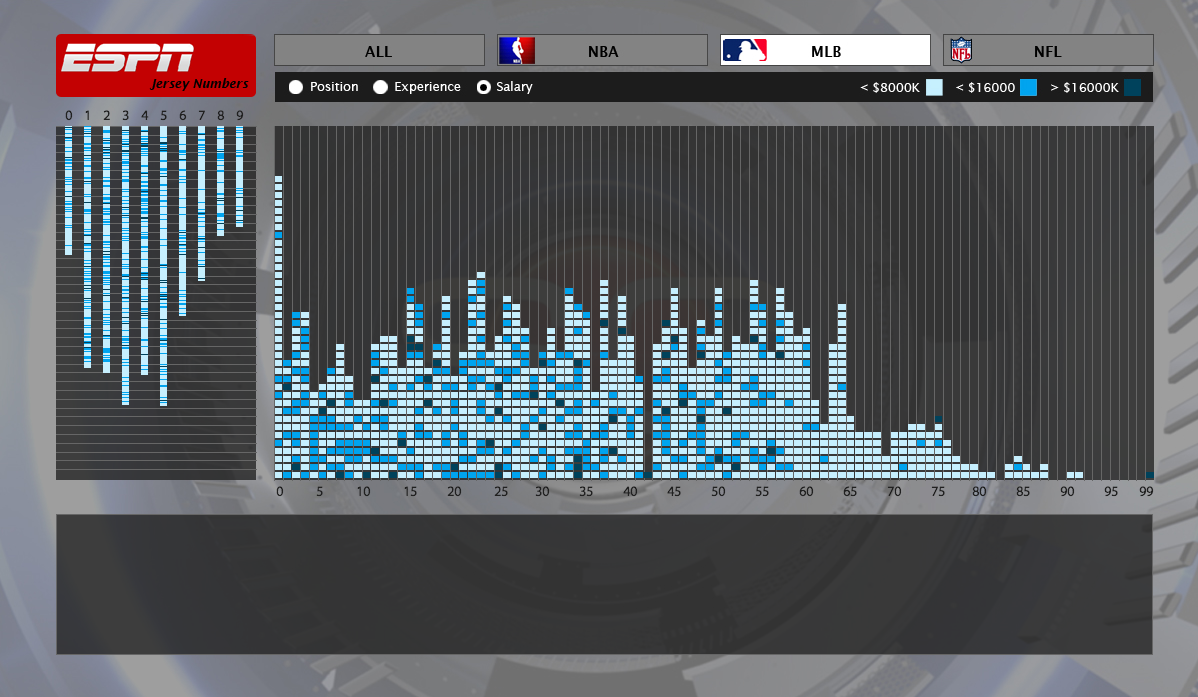 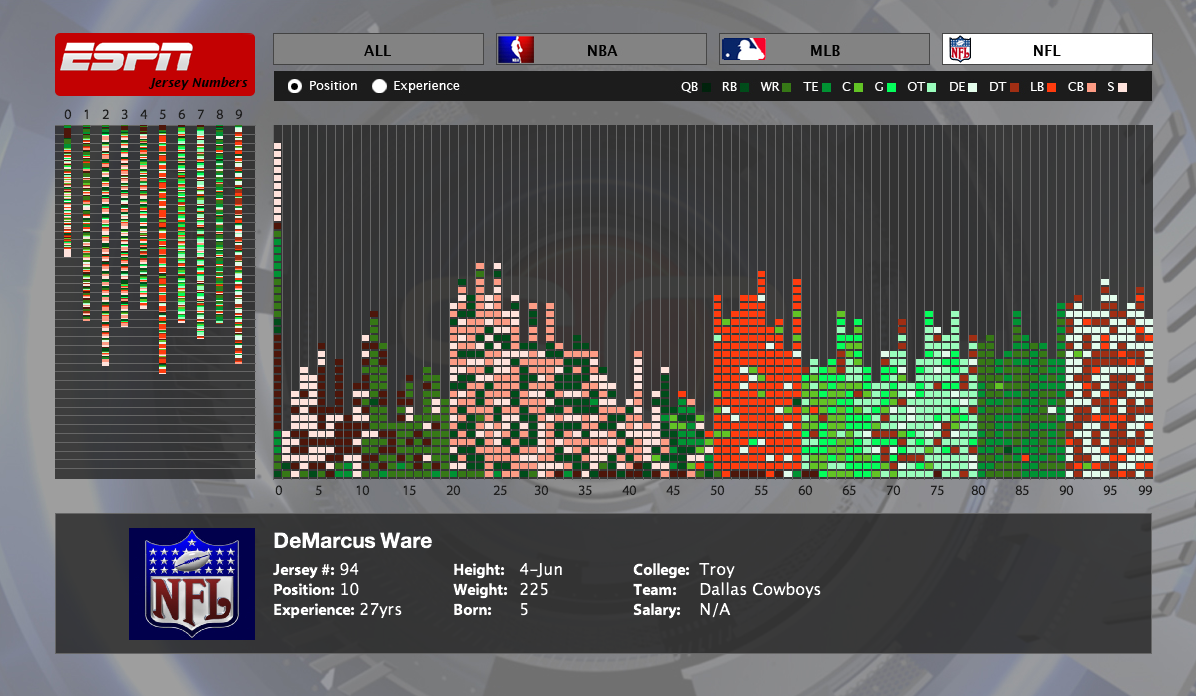 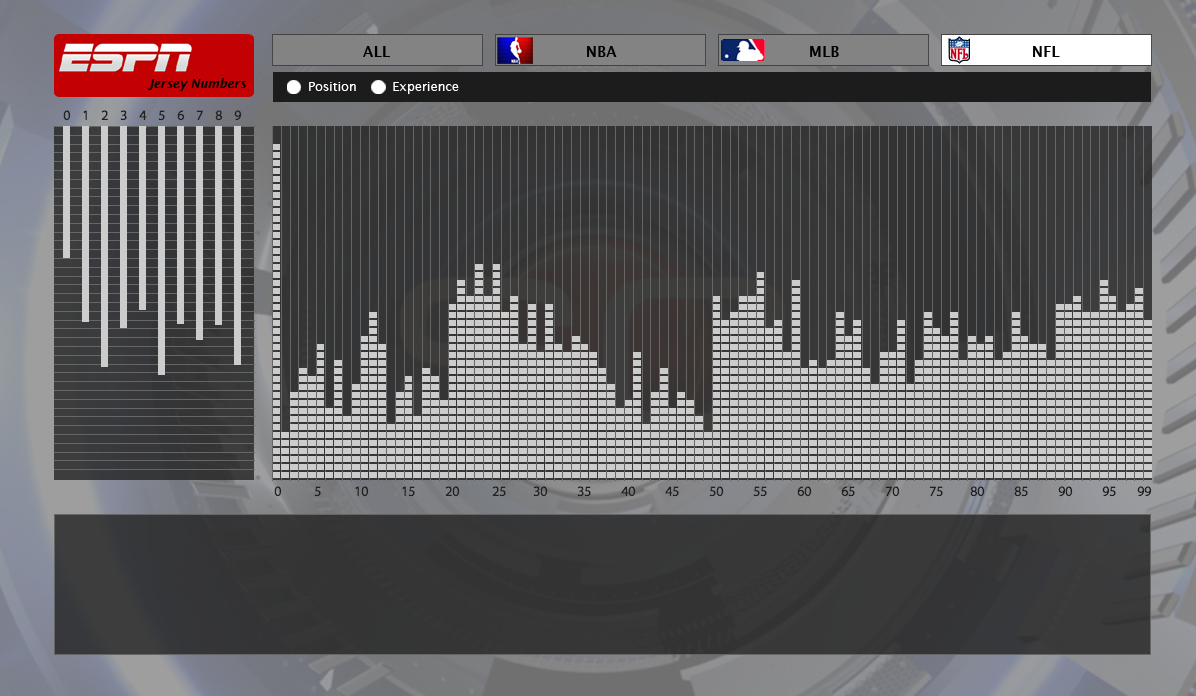 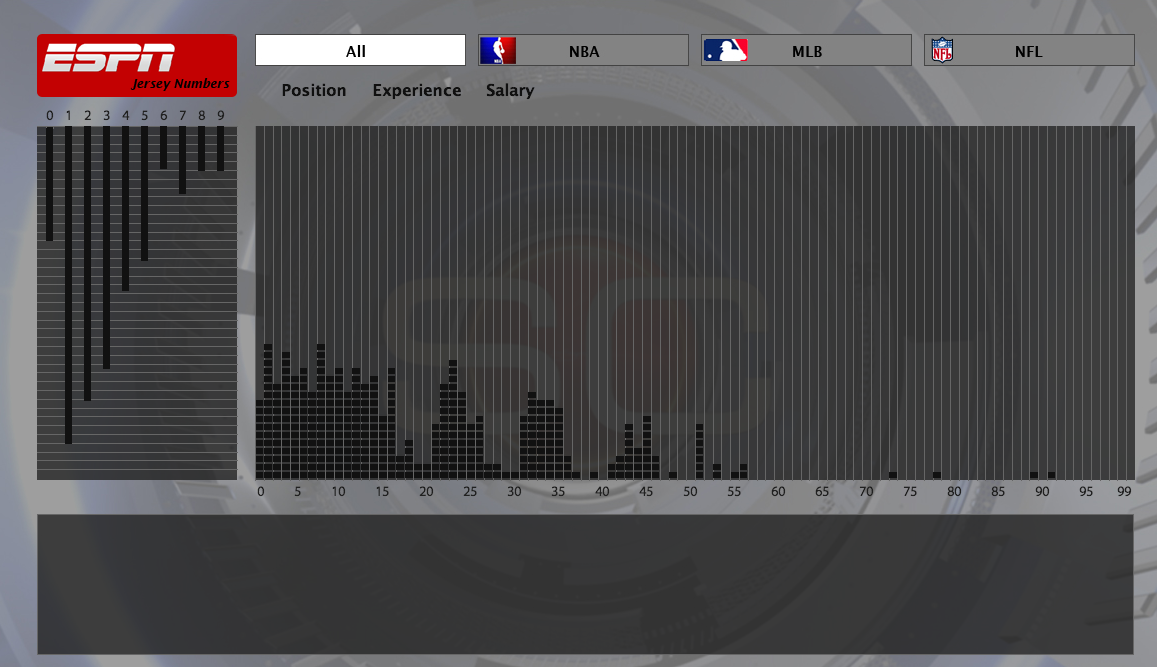 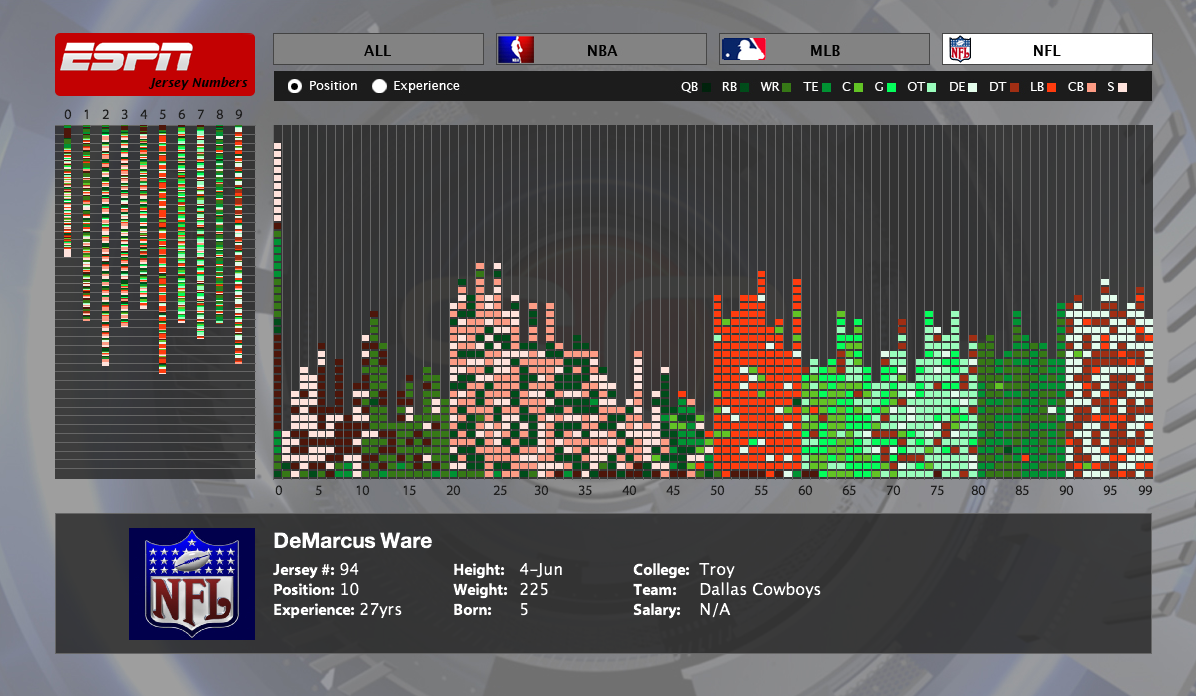 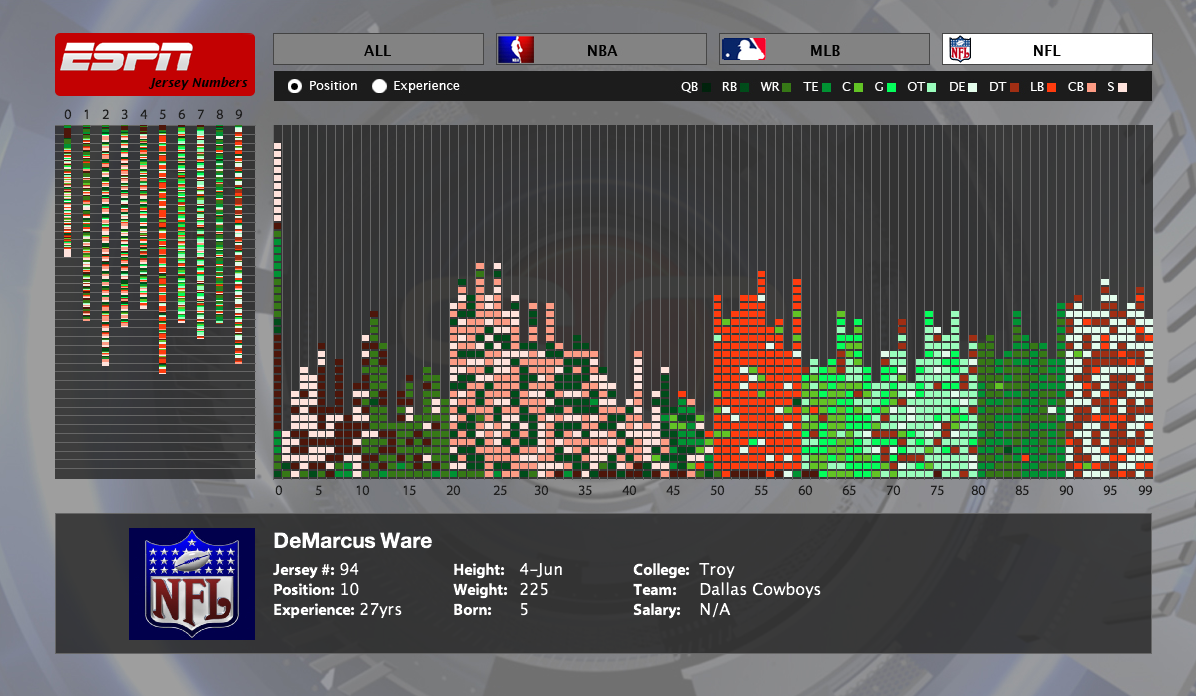 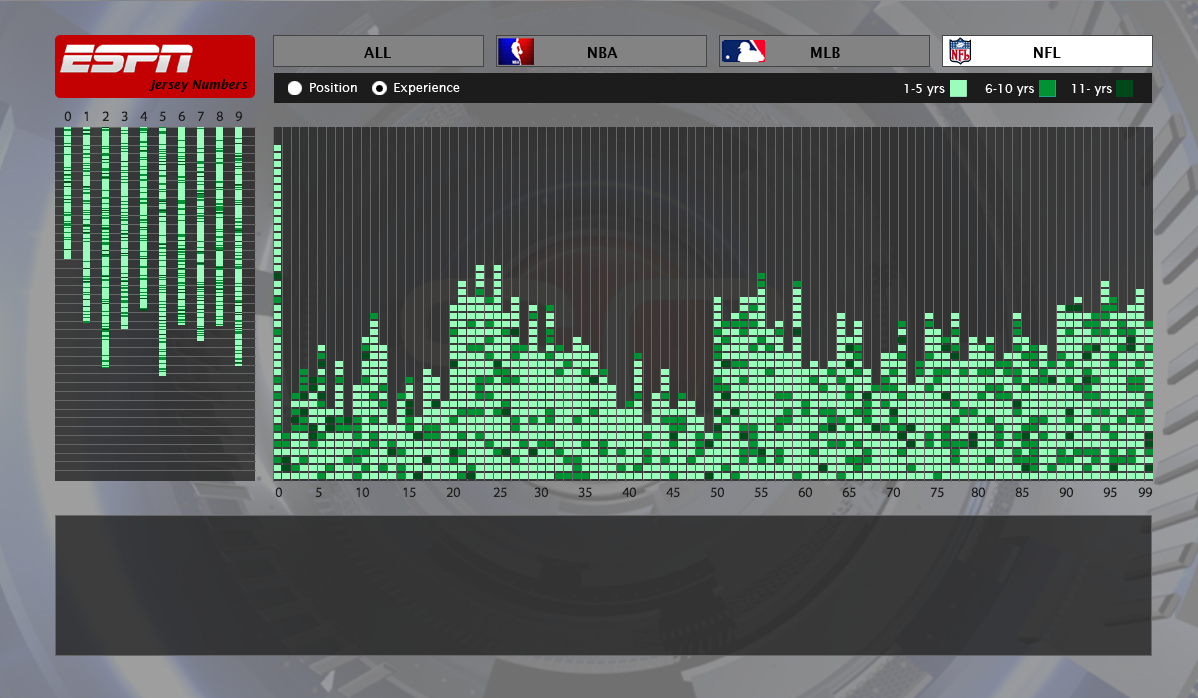 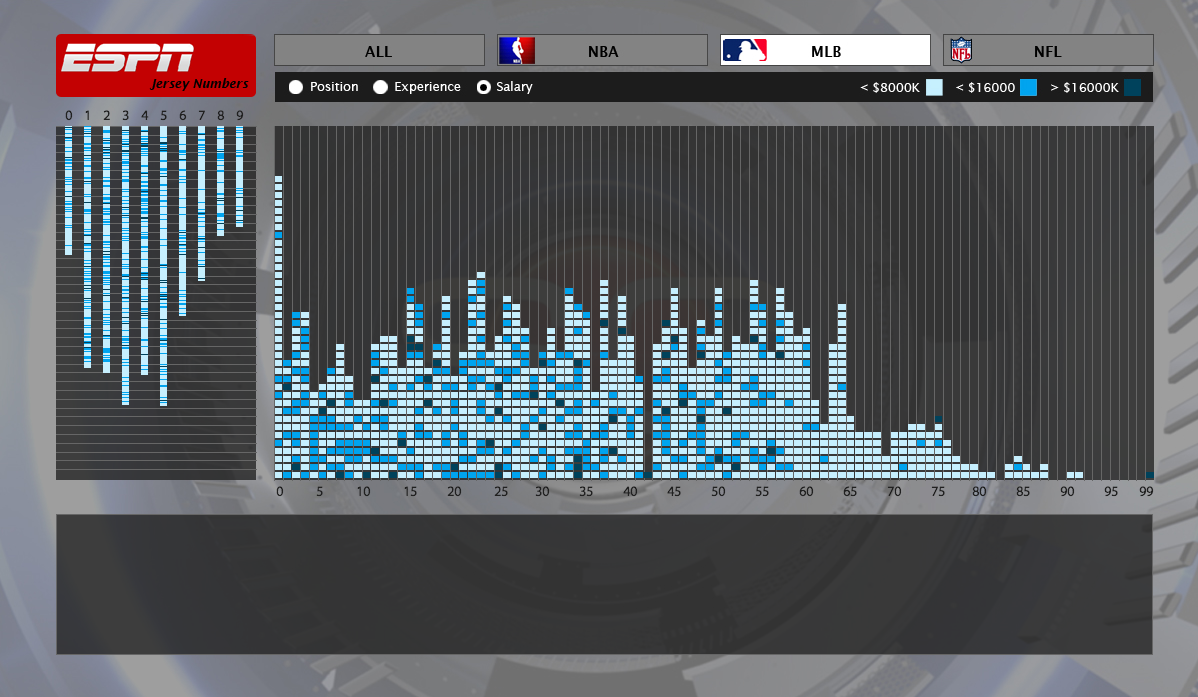 ESPN Jersey Numbers